Figure 3.  Surface rendering of one representative subject with cut-out showing tissue segmented coronal slice and axial ...
Cereb Cortex, Volume 12, Issue 1, January 2002, Pages 17–26, https://doi.org/10.1093/cercor/12.1.17
The content of this slide may be subject to copyright: please see the slide notes for details.
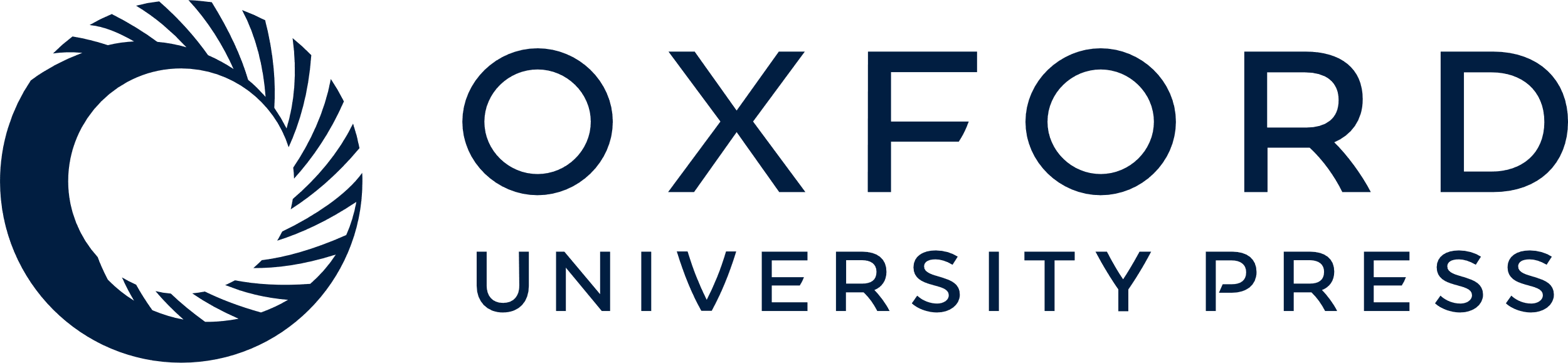 [Speaker Notes: Figure 3.  Surface rendering of one representative subject with cut-out showing tissue segmented coronal slice and axial slice superimposed within the surface. Sulcal lines are shown where they would lie on the surface in the cut-out region. Note the sample spheres over the right hemisphere inferior frontal sulcus (lower sphere) and on the middle region of the precentral sulcus (upper sphere) that illustrate varying degrees of gray matter density. In the blown-up panel, note the upper sphere has a higher gray matter density than the lower sphere as it contains only blue pixels (gray matter) within the brain. The lower sphere also contains green pixels (white matter) that would lower the gray matter proportion within it. In the actual analysis, the gray matter proportion was measured within 15 mm spheres centered across every point over the cortical surface.


Unless provided in the caption above, the following copyright applies to the content of this slide: © Oxford University Press]